大阪府・アピアランスケア支援の推進に向けて
資料３
＜現状＞　府では、がん患者へのアピアランスケア支援の取組みを行ってきたが、がん患者の支援　　　　　　　　　　ニーズの高まりに合わせ、企業や団体等と連携した患者支援のさらなる充実が必要
【第3期府がん対策推進計画・抜粋】　アピアランスケアに関する個別相談会や講習会の開催など、
　患者の視点に立ったきめ細やかな取組が進むよう、がん患者のアピアランスケアの充実に努める
府の取組み
１．がん診療拠点病院・相談支援センターの相談員向け研修の開催（相談体制の強化）
 
２．がん対策基金を活用した体験型イベントの開催（府民の認知度アップ） 　 事例：企画提案型公募採択事業としてアピアランスケアのイベントを開催予定
３．企業等と連携した普及啓発の充実（事業連携協定により活動が活性化）
　　　事例：企業作成のアピアランスケアに関する冊子等を活用した普及啓発
　　　　　　　 医療従事者及びがん患者へ向けた外見ケアセミナーの提供

　　⇒上記３の取組みの一環として、新たに大阪府ホームぺージにおいて、
　　　　アピアランスケアに関わる企業などの情報発信を実施予定
　　≪ 府ホームぺージ掲載内容（予定）≫
　　　　①　企業・団体の名称　（当面7企業を掲載予定）
　　　　②　主な取組み内容　（ウィッグ・メイク・情報発信・相談支援等）
　　　　③　企業団体のホームぺージURL　（　団体・企業の製品等の推奨と受け取られないよう配慮　）
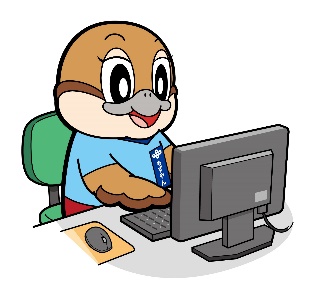 Ⓒ2014 大阪府もずやん